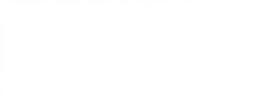 It’s Spooky Season!
Regardless of sector, Hallowe’en is the perfect time for brands to engage audiences with fun creative, tailored to different audiences and locations. 
How will you tap into the spooky season opportunity?
Time of day targeting to reach consumers at peak shopping times
Proximity to high street shops, malls, and supermarkets
Flexible budget options depending on scale and length of campaign
Reach audiences at key travel locations where they have time to engage
Discover your most receptive audiences via our data partners including CACI, YouGov, TfL, AdSquare, Route, and dunnhumby
Get in touch to find out more: uk.programmatic@jcdecaux.com